Atelier 02 : Cinétique de croissance et techniques de comptage cellulaire pour les microalgues
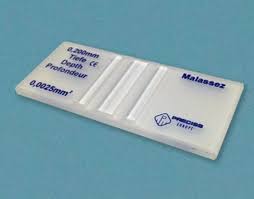 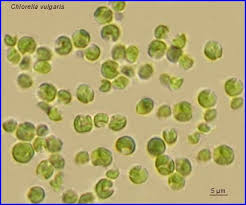 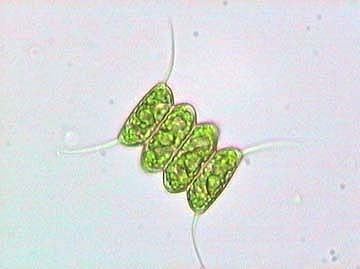 INTRODUCTION :
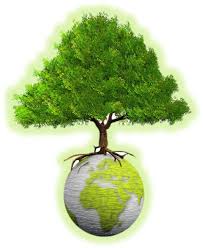 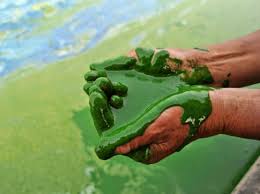 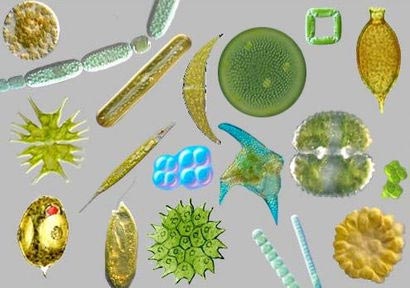 Phycocyanine
Milieux aqueux salins
Astaxanthines
Eau x douce et saumâtre
Caroténoïdes
Terres en friches
400000 espèces
Dizaine est exploitée
Cycle cellulaire des microalgues
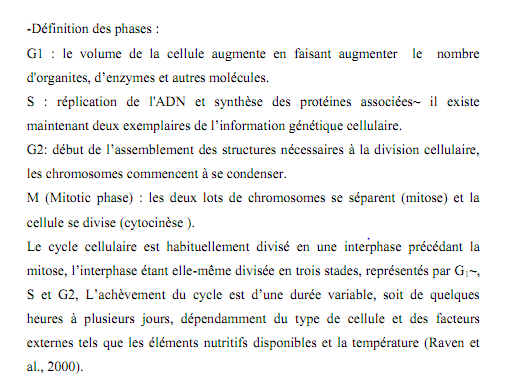 Cinétique de croissance des microalgues
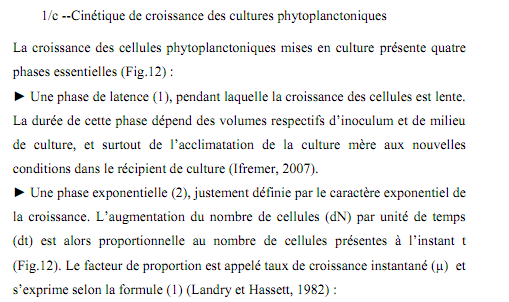 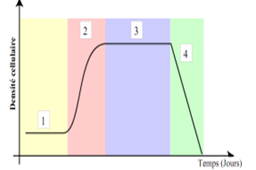 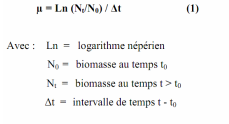 Cinétique de croissance des microalgues
Cinétique de croissance des microalgues
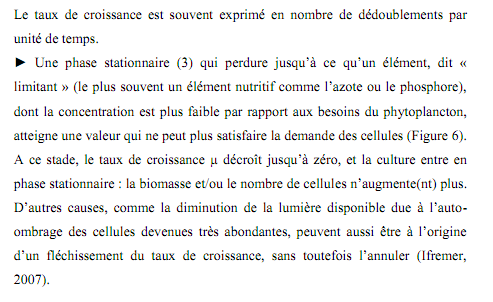 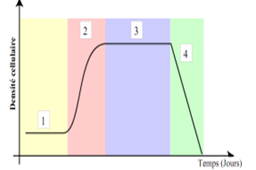 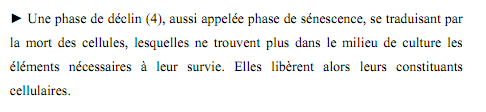 Cinétique de croissance des microalgues
Suivi de la croissance
Croissance des microalgues
La densité optique
Comptage par les cellules de comptage
1-Cellule de malassez
Longueur d’onde 680nm ou 750nm
La matière sèche
2-Cellule de thomas
3-Cellule de Neubauer
1-Produire de la biomasse
2-Centrifuger
3-Sécher la biomasse
4-Peser la biomasse
Suivi de la croissance
Objectif de l’atelier 03
Suivi de croissance de Chlorelle en utilisant la cellule de malassez
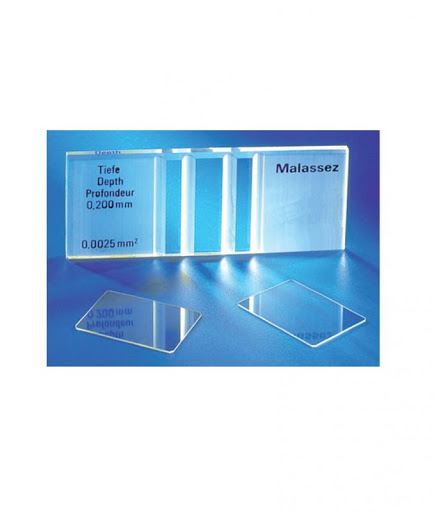 Comptage ou numération cellulaire
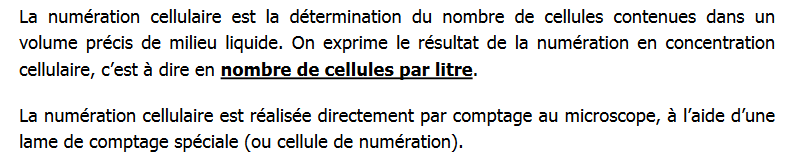 Hématimètre 
Un hématimètre est une lame spéciale, quadrillée, qui permet de dénombrer dans un volume précis et connu, tous les éléments visibles à l’objectif 40 du microscope.
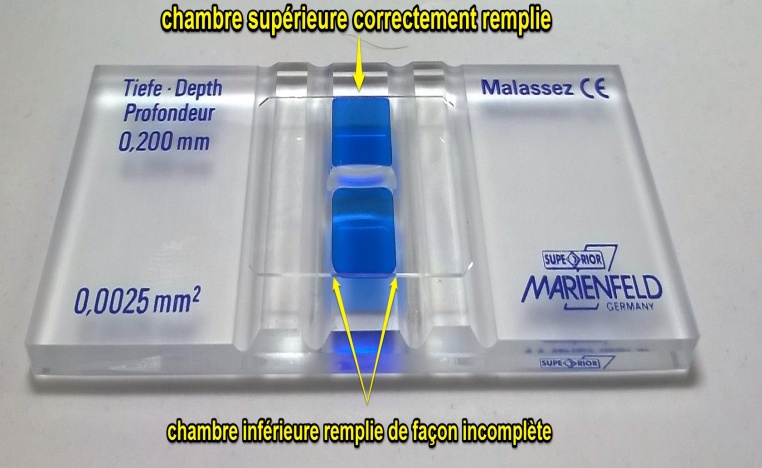 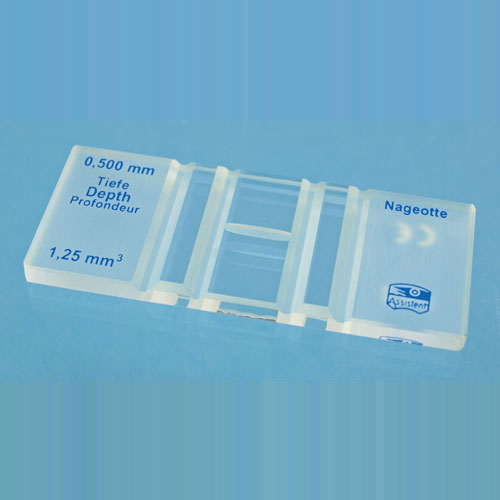 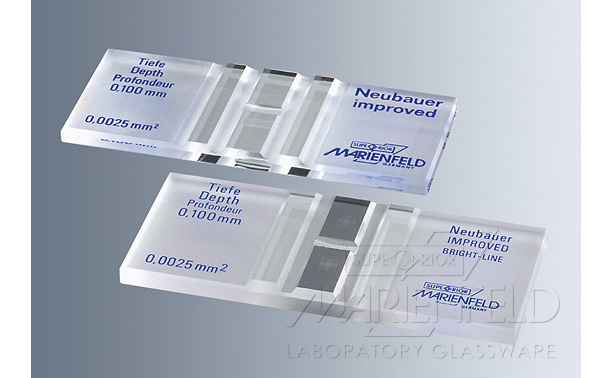 Hématimètre de malassez :Cette technique permet d’évaluer la concentration cellulaire d’une suspension microbienne en fonction de différents paramètres définis par l’expérimentateur . On aborde ainsi les problèmes de la croissance des populations
Hématimètre de malassez :
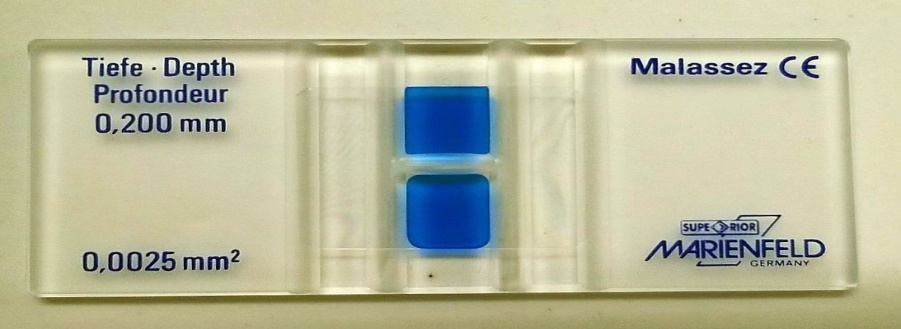 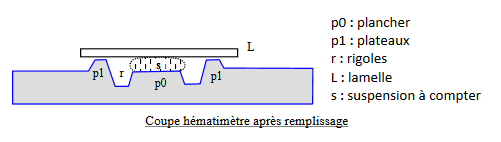 Quadrillage de la cellule de malassez
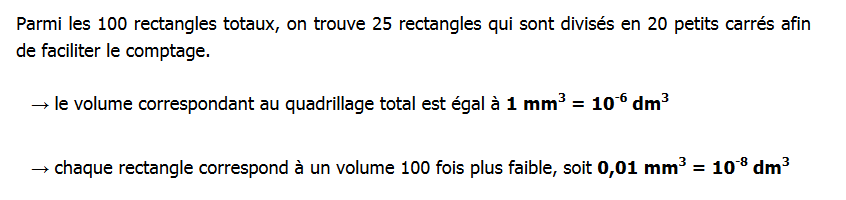 10-5ml
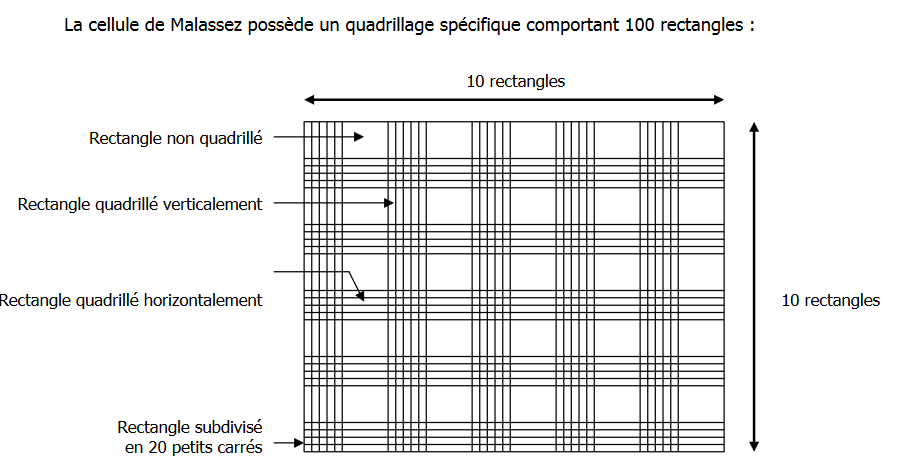 Quadrillage de la cellule de malassez
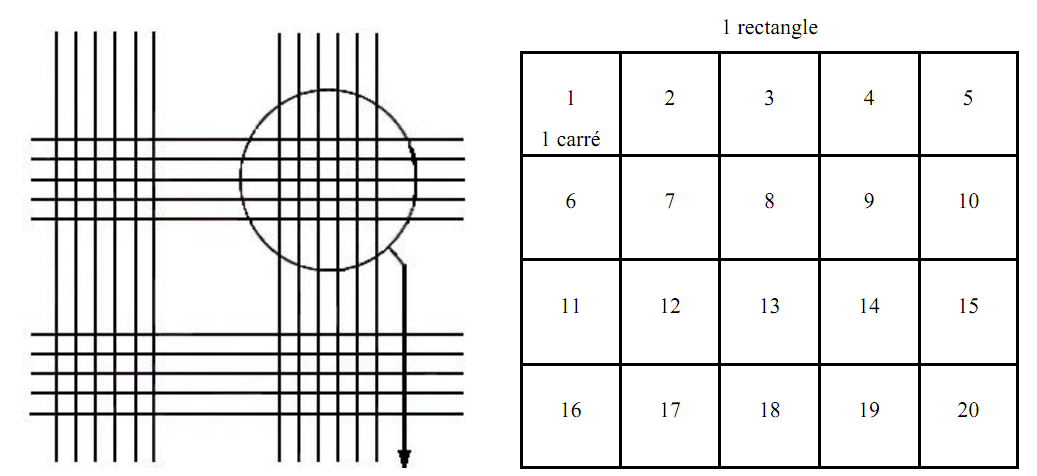 Mode opératoire
Technique de Comptage cellulaire
Le comptage se fait de gauche à droite  . En utilisant la forme L pour compter chaque carré  et pour  éviter les répétition .
On a en face un rectangle constitué de 25 carrés donc on compte  : 
1er carré: 5 cellules ( on calcule l’ intérieur aussi ) 
2 eme carré  : 13 cellules on doit terminer les 25 carrés pour un seul rectangle . Il faut au minimum 10 rectangles 
Calculer la moyenne:  l’ ensemble de cellule /10
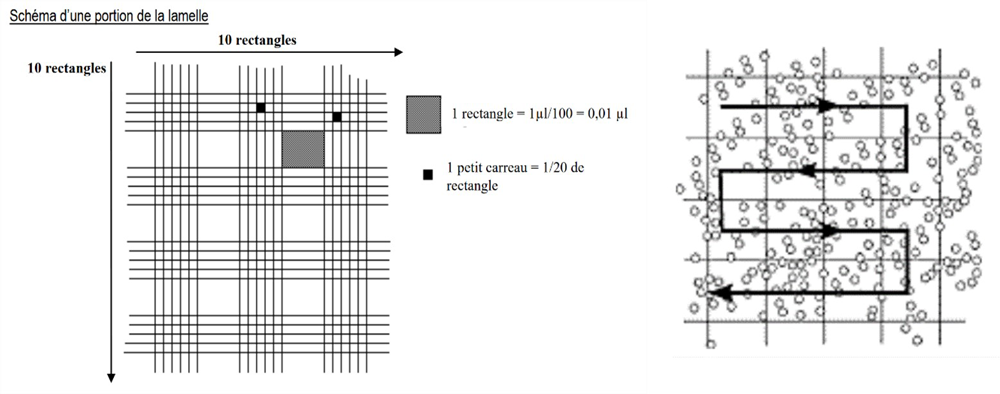 Technique de comptage cellulaire par Malassez
Calculer la concentration :
Lorsqu’on calcule la moyenne , ex: on a un nombre moyen de 45 cellules.
45cellules en moyenne présentes  dans un rectangle , possédant un volume de 10-5  ml donc : 
45 cellules 	10-5 ml	X=45.105 cellule /ml 
    X			1ml
Compte rendu :Comptez le nombre de cellule !
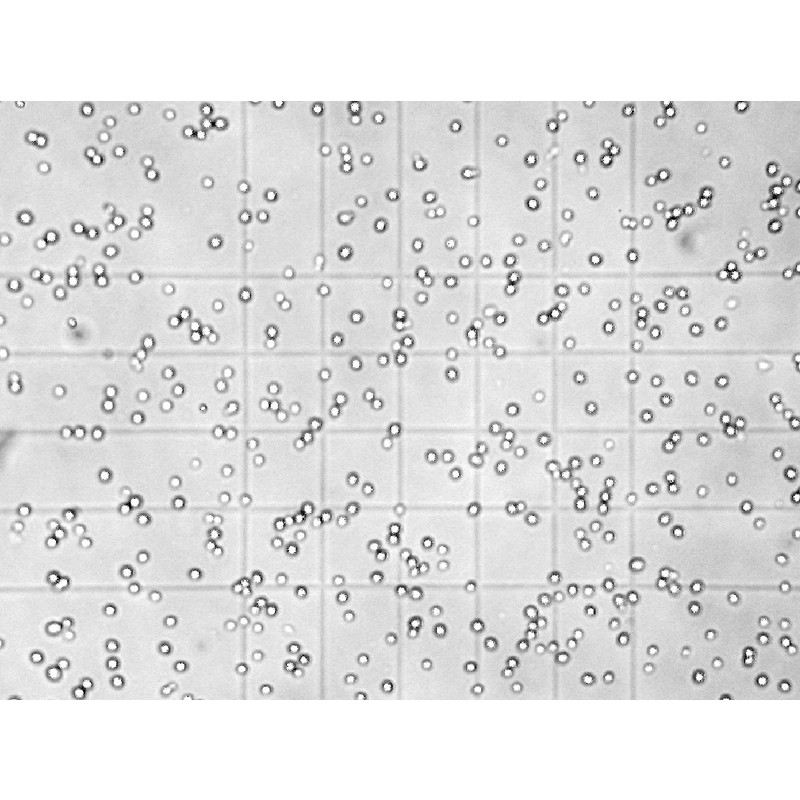